11
LA RELIGIONE DESTRUTTURATA. DA ROUSSEAU AL LABORATORIO AMERICANO
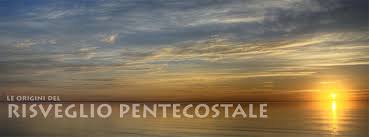 «Credo in un essere supremo, ma non credo nella Chiesa»
Nel rapporto Religion dell'Internazional Social Survey Programma del 2012 è scritto che il 61% degli italiani dichiara di avere un rapporto personale con Dio senza passare per chiese e riti
Una nuova religione?
Dall’indigeno postmoderno (Candomblé) 
alla saggezza e armonia cosmica, ecologismo, esotismo (aborigeni, sciamanesimo, celti)

Nelle società occidentali prende sempre più forma una religione à la carte e un Dio tutto  personale, quasi esclusivo, diretto  -senza intermediazioni istituzionali (Der eigene Gott di U. Beck,  2013).
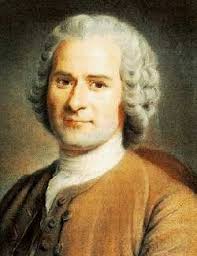 Già nel Settecento Rousseau scriveva:  molti si distaccano dal Cristianesimo perché  nessuno li ha ascoltati, accompagnati, nessuno si è fatto piccolo per mettersi alla loro portata; non hanno mai trovato né maestri né testimoni.
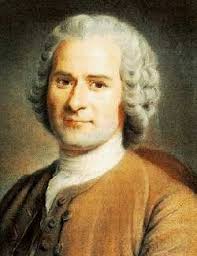 La religione del cuore Molti trovano rifugio nell’agnosticismo,  altri invece si rivolgono al lume interiore. Esso  attesta alcune verità semplici, verità che vengono dalle natura delle cose (esempio: il moto e il divenire attestano che essi hanno una qualche causa esterna  che non è nella materia ma bisogna risalire a qualche volontà per prima causa). La prima verità che scorgo: una volontà muove l'universo
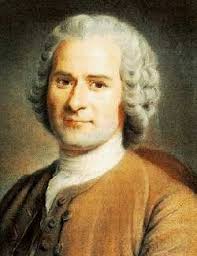 DAPPERTUTTO E IN ME
L‘Essere è anche suprema intelligenza. 

Donde proviene, se è eterna o creata, questo va oltre le nostre possibilità di risposta. 

Questo Essere  Rousseu la chiama Dio.
 Scorgo Dio dappertutto, nelle sue opere lo vedo intorno a me, lo sento in me.
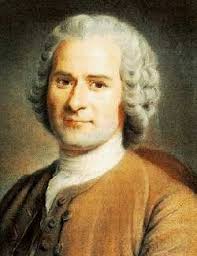 L'Essere Supremo
Non posso però stabilire 
la natura dell'Essere 
Supremo.

Anche l’idea di creazione, come quella di eternità,  supera la mia intelligenza.

So solo che Dio è avanti alle cose e vi starà fino a quando esse sussisteranno.
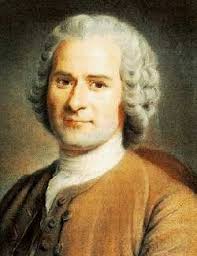 Il solo culto che Dio comanda
Il primo omaggio alla Divinità  è il sentimento nel mio cuore di riconoscenza e benedizione per l‘Autore.
Questo culto non deve essermi insegnato perché è dettato dalla natura stessa.
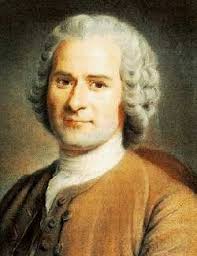 Le massime della condotta
Anche le massime della condotta le trovo in fondo al mio cuore, scritte dalla natura in caratteri indelebili.
La coscienza è la vera guida dell'uomo.

Vi è dunque al fondo delle anime un principio universale 
innato di giustizia e di virtù. 

Se l'uomo è libero nelle sue azioni (non può darsi libertà senza volontà), è lui il responsabile del male  e non il sistema ordinato dalla Provvidenza dall‘Essere supremo.
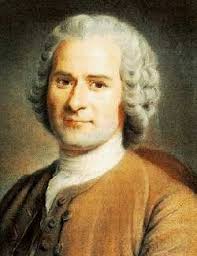 La vera preghiera
La vera preghiera è correggere il mio cuore se mi perdo; 
per il resto basta la meditazione: sull'ordine dell'universo per ammirarlo continuamente, quale saggio Autore in quella natura che vi si fa sentire.

L'uomo non ha una conoscenza innata del bene, ma appena la sua ragione glielo fa conoscere, lo porta ad amarlo; è questo sentimento che è innato.

Quando la coscienza perde di vista il bene, occorre sentirsi lo strumento del grande Essere, acconsentire all'ordine che egli stabilisce, sicuro di trovare la felicità più dolce, in un sistema in cui tutto è bene.
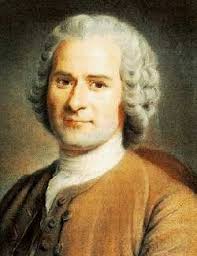 Rivelazioni e dogmi
Tutte le rivelazioni degradano Dio. 
Tutti i dogmi lo ingarbugliano. 

Se l'uomo avesse ascoltato il suo cuore,  non ci sarebbe stata che una sola religione sulla terra. 

La religione migliore è però quella più chiara, quella la cui rivelazione non tiranneggia la ragione ma la illumina. 
«Pertanto ho chiuso tutti i libri, ho rinunciato a conoscere una per una le singole religioni. Ho aperto un solo libro, quello aperto a tutti gli occhi, quello della natura. 
È il libro che parla a tutti in una lingua intelligibile a tutte le menti. »
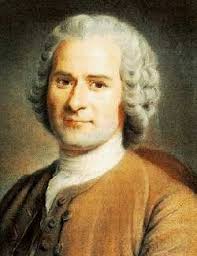 Le religioni
Le religioni sono tutte buone quando vi si serve Dio convenientemente. Il culto essenziale è quello del cuore.
 Un cuore giusto è il vero tempio della divinità.

 Se tutte le religioni sono buone, il dogma della intolleranza è crudele.

Se tutte le religioni sono buone,  quello che importa è compiere i propri doveri sulla terra.
Il laboratorio americano ela religione individuale nella globalizzazione
Il laboratorio è la libera ricerca dentro e fuori di sé di punti di appoggio. 
Nozione centrale: energia che salva, forza che connette l'uno al tutto (olismo).

Fine di ogni grande escatologia: si procede a vista, l’orizzonte si riduce al prossimo fine settimana. Il paradiso è qui e ora. Uno smartphone o un profumo, offrono più paradiso di una religione tradizionale. 

La nuova religione dell’individuo-globalismo per un verso si declina nei movimenti carismatici (cambiare la vita, qui e ora).
La religione dell'individuo-e le religioni tradizionali
La religione dell'individuo-globalismo sbriciola le religioni tradizionali, come un rullo compressore. 
Di fatto, focalizza sulla loro estetica ma le svuota del nucleo dogmatico;
tanto che alla fine diventano a poco a poco interscambiabili: il gi gong cristiano, lo yoga cabalistico, la comunione e la meditazione zen.
IL PENTACOSTALMOVEMENT«una nuova religione per il nuovo secolo»
Pentecostalismo: la più grande denominazione protestante: esistente in poco più di 100 anni. La seconda confessione cristiana dopo la Chiesa cattolica. Con il più alto tasso di crescita. Prodigioso lo sviluppo in paesi come la Corea del Sud e Brasile –qui ormai il Pentecostalismo è prossimo a superare la stessa Chiesa cattolica. 
 Il 25% di cristiani nel mondo sono oggi Pentecostali. 
Il Pentecostalismo fa parte di quel movimento di «risveglio» (revival): cioè la ripresa di consapevolezza e entusiasmo verso la fede e rinnovamento della vita, proprio del Protestantesimo.
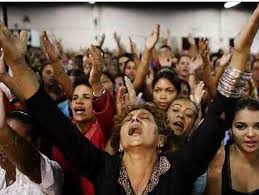 Pentecostal movement
Il Pentecostalismo è una religione refrattaria al ruolo delle chiese madri; preferisce il network di chiese e gruppi spontanei. 

Numerose sono le chiese pentecostali libere, cioè che decidono di non entrare in denominazione più grandi e quindi si organizzano su una base congregazionista.
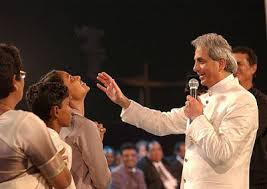 Confluiscono nel Pentecostalismo...
il concetto di santificazione mediante il battesimo dello Spirito Santo -già presente nel Metodismo e nella storia della Chiesa: 
le profetesse Massimilla e Priscilla (II secolo dopo Cristo, illuminate dallo Spirito e dotate di capacità carismatiche); 
La Riforma radicale secondo la quale è vero credente chi pratica la radicale sequela Christi e è rigenerato grazie ai doni dello Spirito Santo (Dio stesso parla al cuore degli eletti mediante il suo Spirito 
i convulsionari del XIII secolo; 
Caspar Schwenckfeld (la vita cristiana come costante processo di santificazione, la quale sotto l’azione dello Spirito, porta ad una sorta di deificazione).
Edward Irving a Londra nel 1827 con guarigioni improvvise e glossolalia, cioè parlare in lingue sconosciute, secondo I Cor 12, 13).
Confluiscono nel Pentecostalismo...
- il premillenialismo, ossia  la venuta di Gesù avrebbe dato inizio ai 1000 anni che precedono il Giudizio finale;
- l’antidenominalismo: fenomeno di protesta nei confronti delle chiese consolidate, istituzionalizzate (sul modello del Congregazionalismo calvinista);
- l’uguaglianza  (le differenze vengono meno; già nell’Ottocento una ragazza di 23 anni fu autorizzata a predicare pubblicamente).
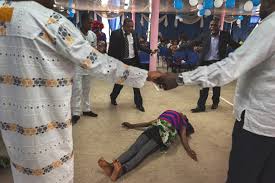 SEMPLICE, EFFICACE E IMMEDIATO
Il movimento pentecostale può riassumersi in tre termini :
 semplice, efficace e immediato. 

Essa infatti è...
Antidogmatica, deregolamentata: non dogmi, essenzialità teologica: soprattutto conversione personale e rinnovamento della vita.
efficace: il circolo dei gruppi e  i predicatori laici itineranti  (come nei metodisti) prende il posto della parrocchia tradizionale favorendo però la responsabilità dei fedeli.
emozionale («il mio cuore stranamente riscaldato alle ore 20.45 il 24 maggio 1738» John Wesley); impotanza dei segni concreti: la guarigione
Ritorna il genio religioso romantico " senti te stesso e sentirai Dio in te " (Herder), Cristo stesso è il mediatore di forze divine che prendono possesso dell'essere umano per inserirlo nella vita di Dio.
Come interpella tutto questo le nostre comunità? Quali bisogni affiorano dalla religione de-regolamentata, dal movimento carismatico, dalla religiosità individuo-globale e dal risveglio pentecostale?
Il laboratorio americano è solo oltre l’oceano?